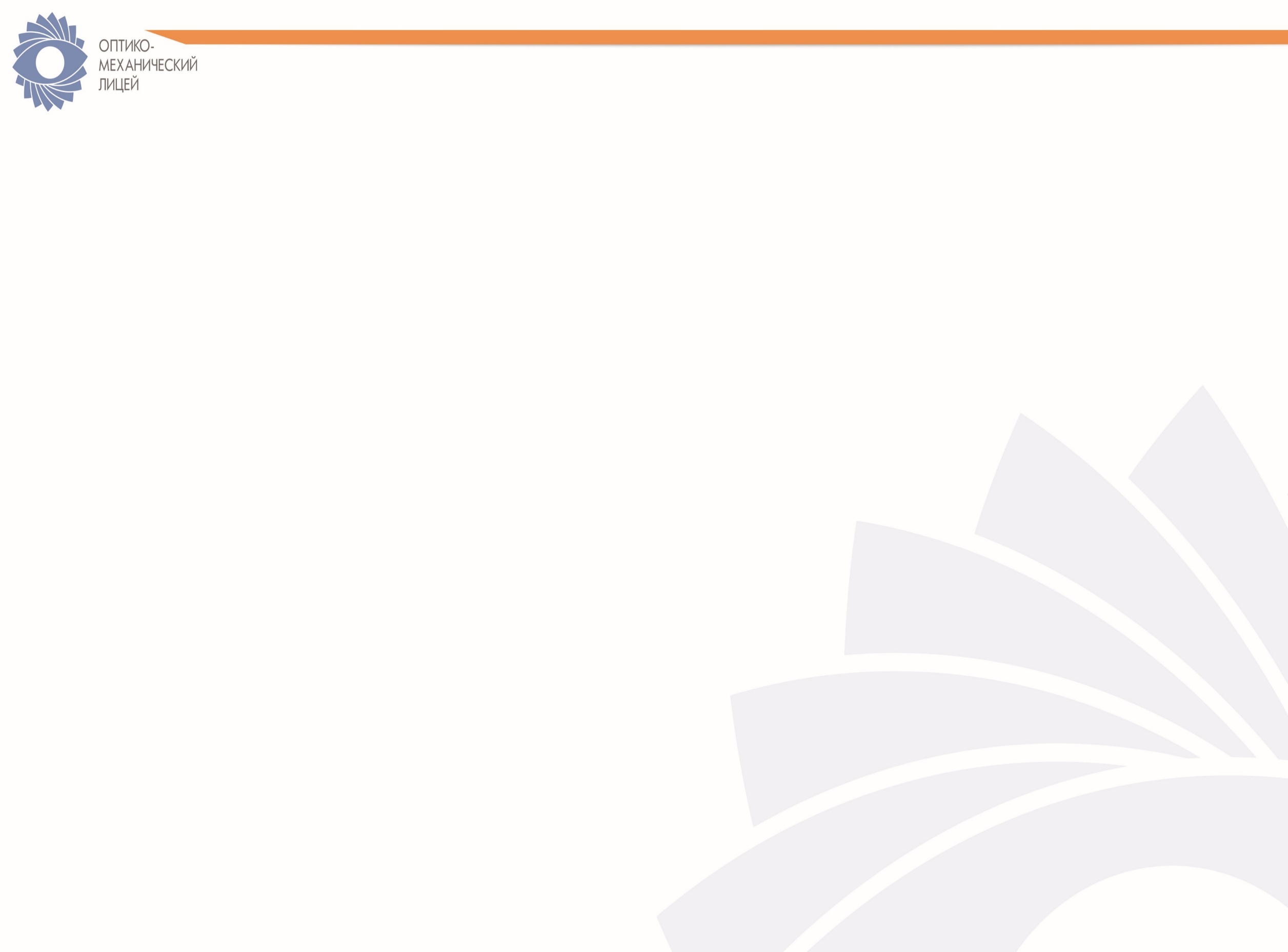 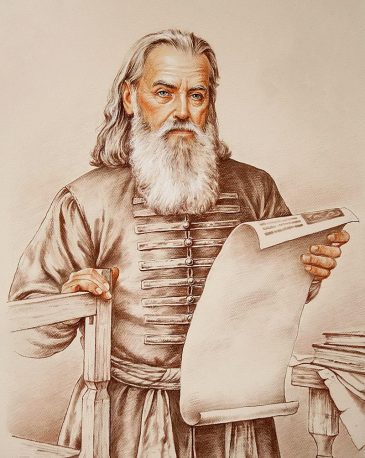 Иван Федоров 
(также Иван Фёдорович Москвитин; 1520 — 1583) — один из первых русских книгопечатников
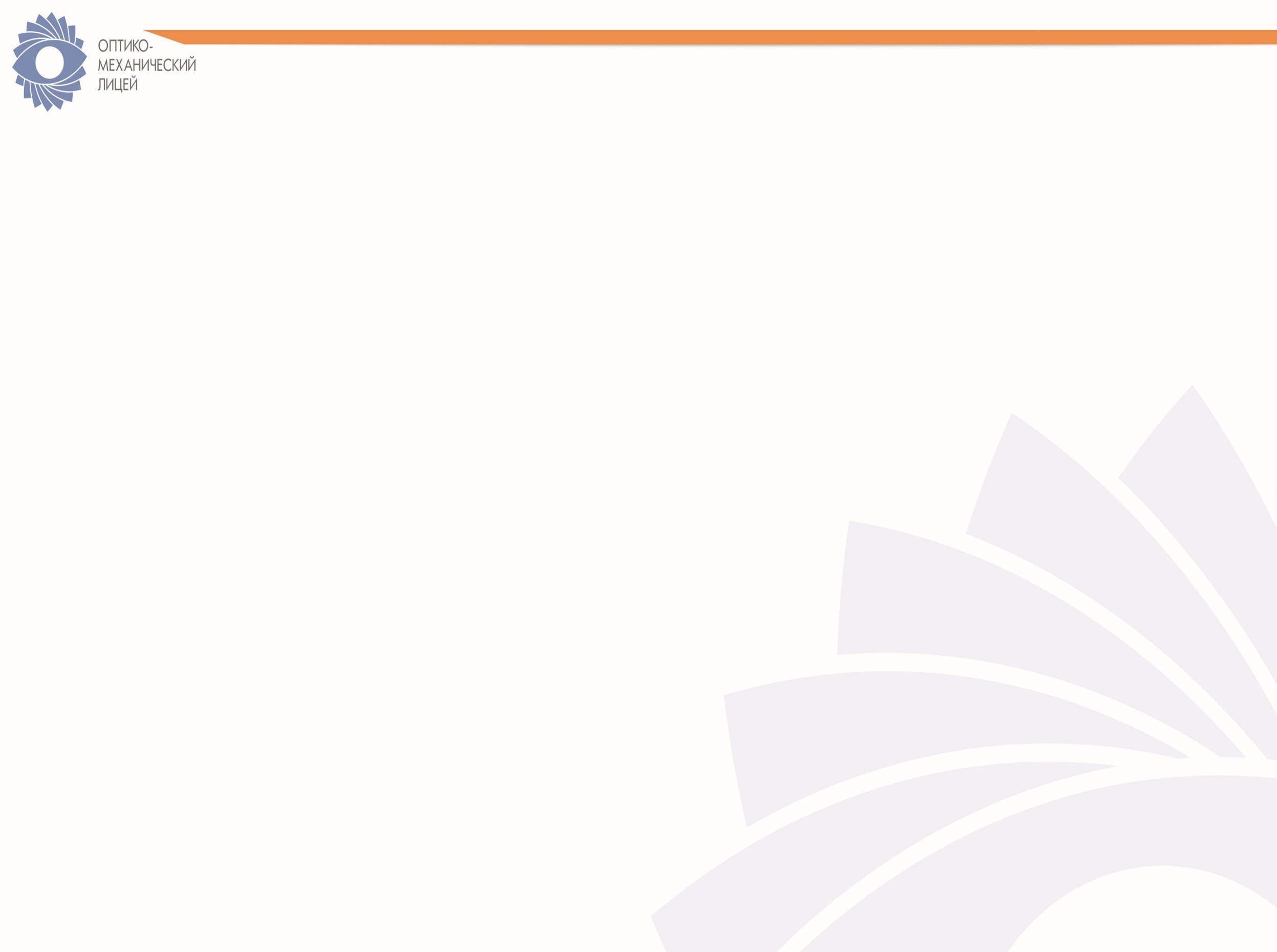 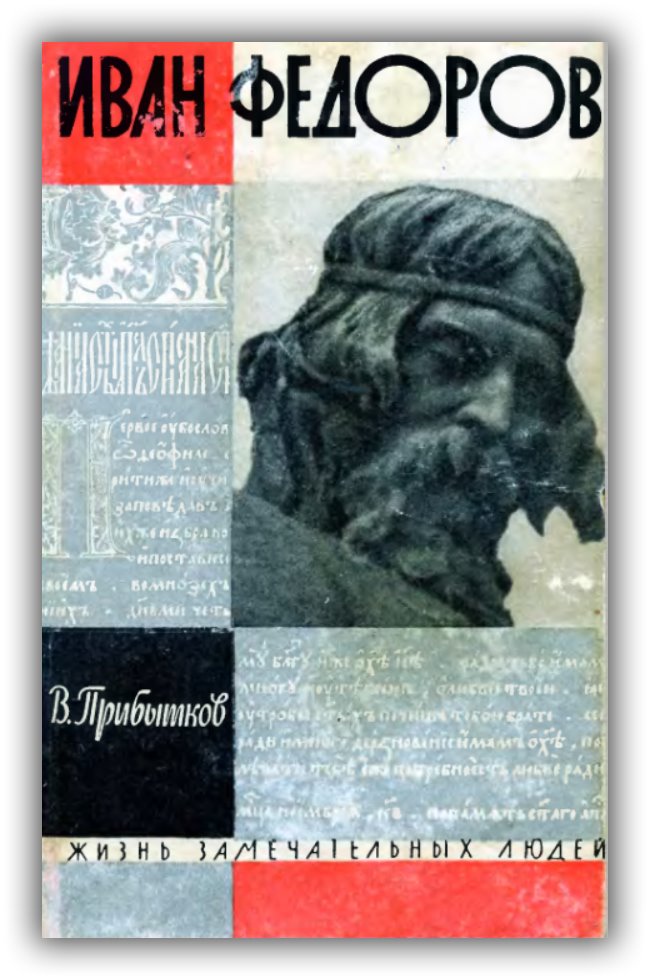 Обложка книги В.С. Прибыткова «Иван Фёдоров»
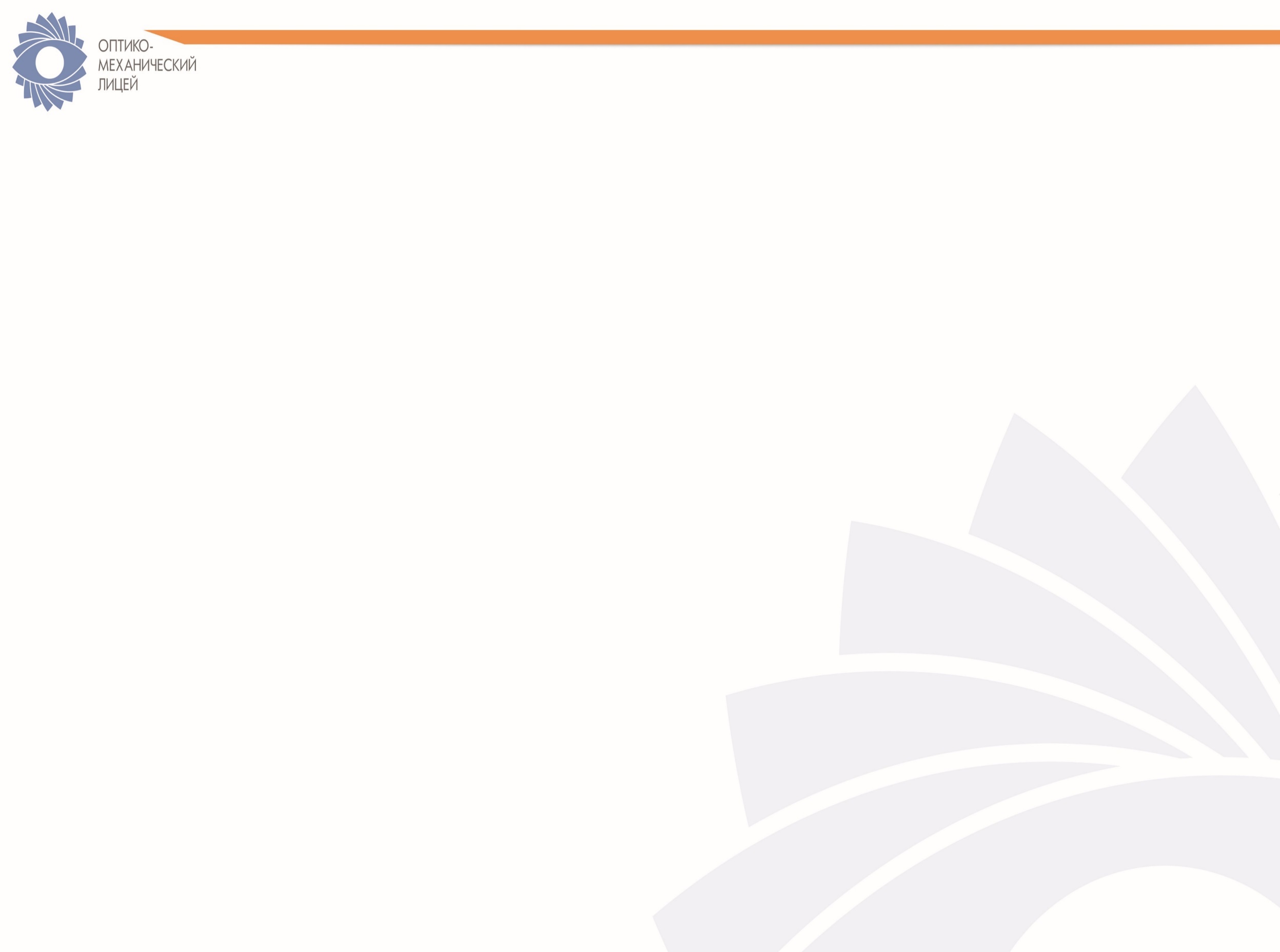 Тема урока: «Русский национальный характер 
первопечатника Ивана Фёдорова»
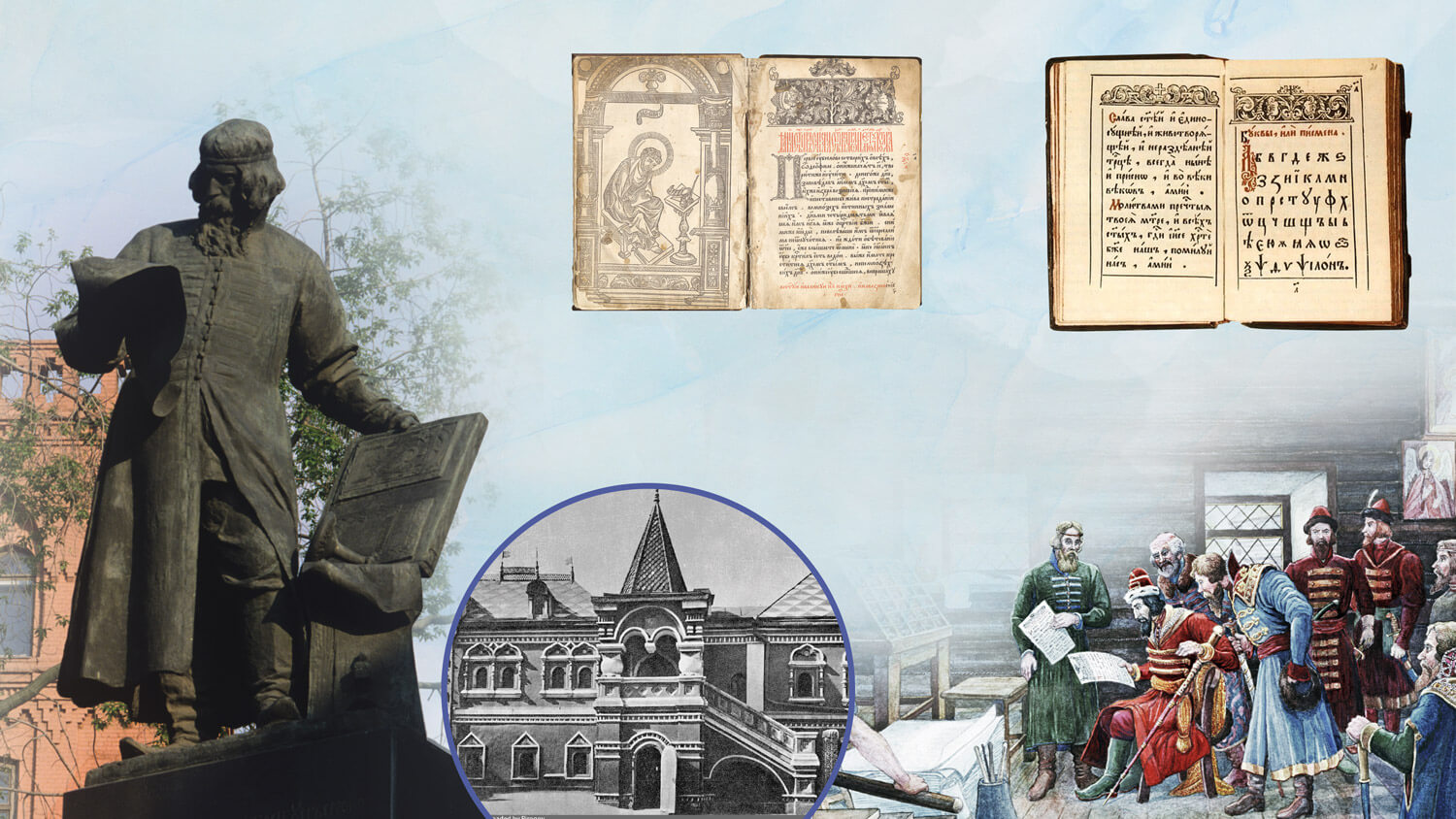 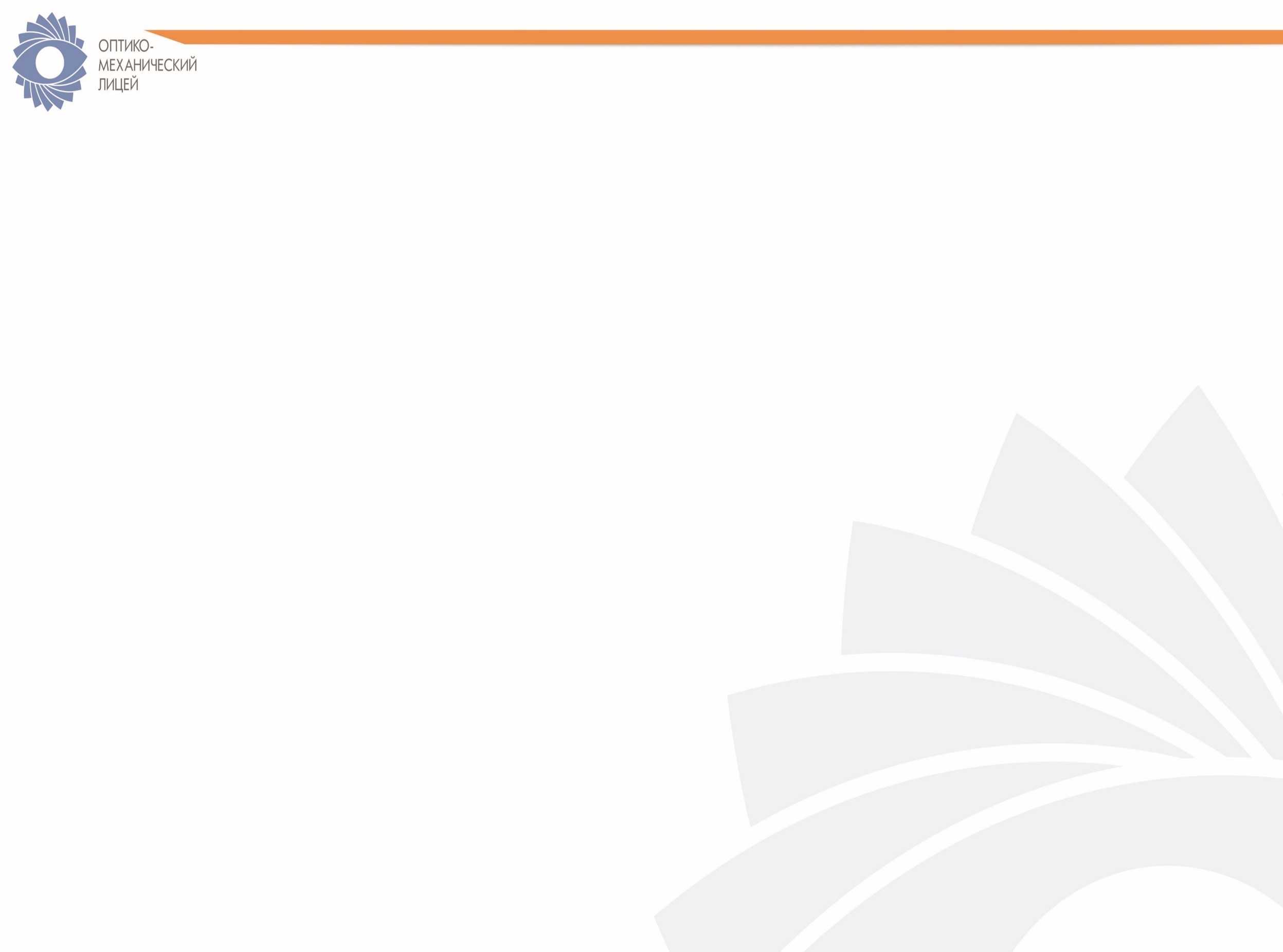 Характер — совокупность психических, духовных свойств человека, обнаруживающихся в его поведении; человек с характером, сильный характер 
(Толковый словарь русского языка)
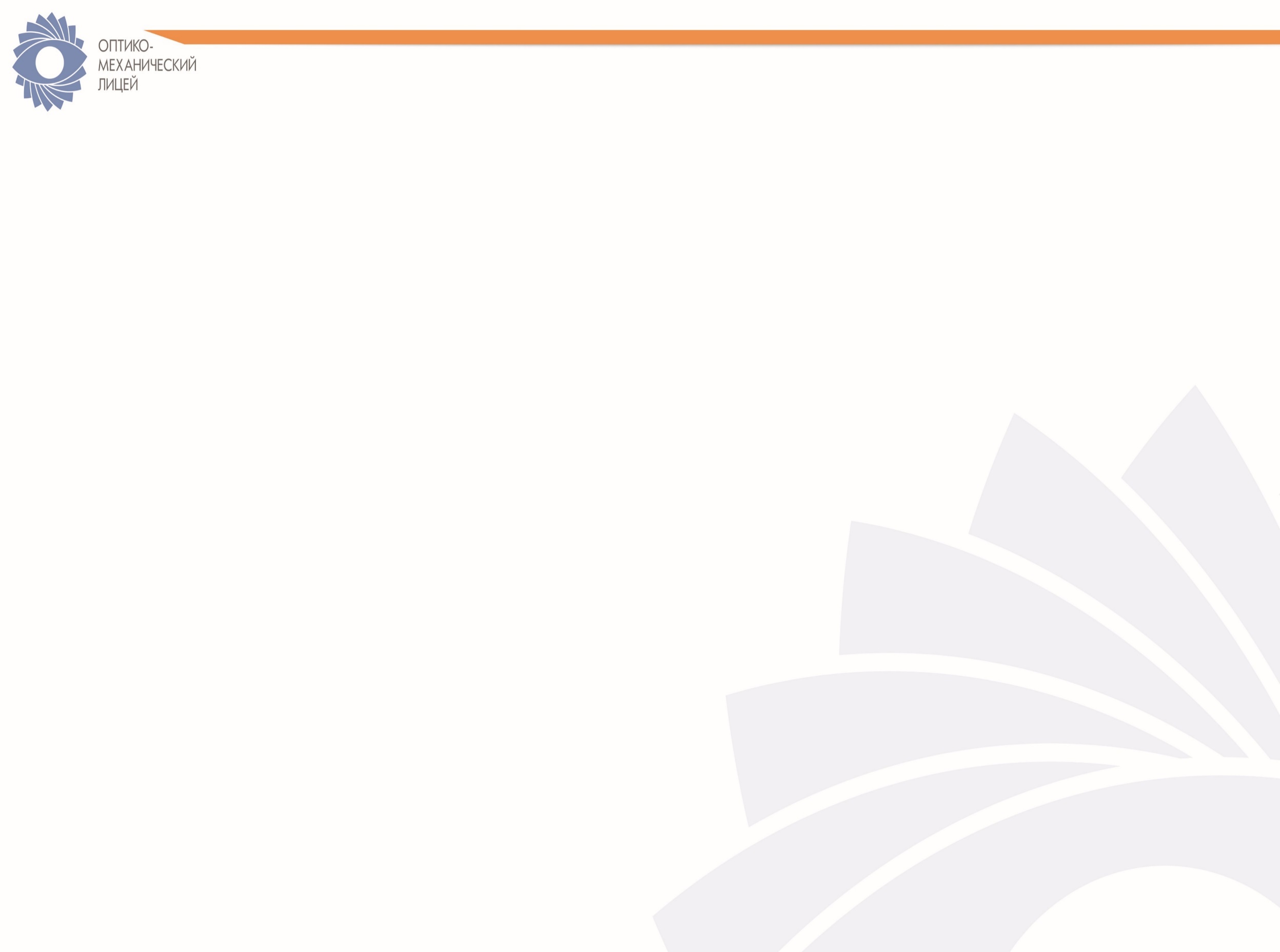 Терпение, гуманизм, щедрость, трудолюбие, мужество, правдолюбие, доброжелательность, честность, бережливость, благородство, упорство, 
всепрощение, христианское смирение, щедрость, бескорыстный самоотверженный труд, изобретательность
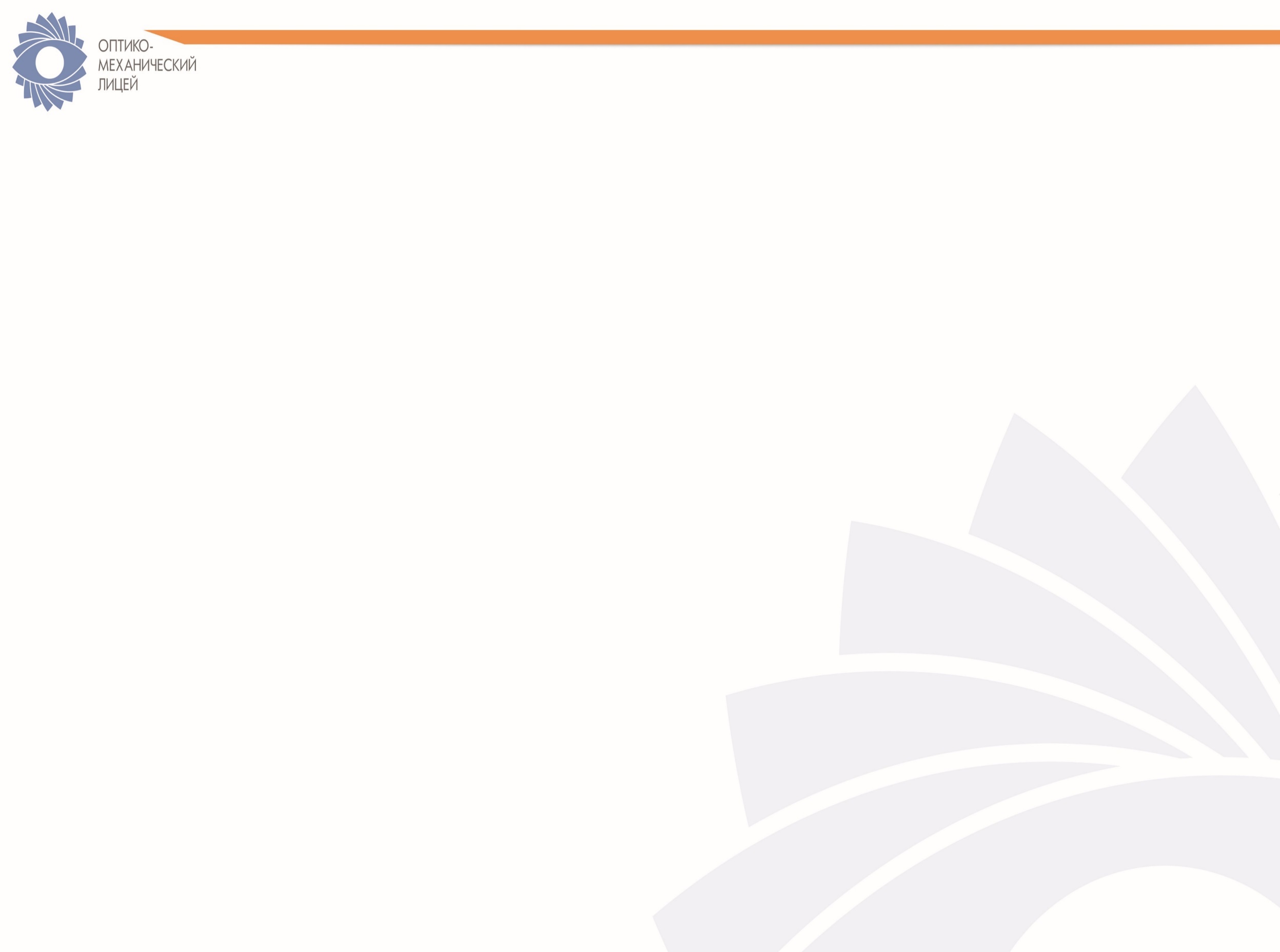 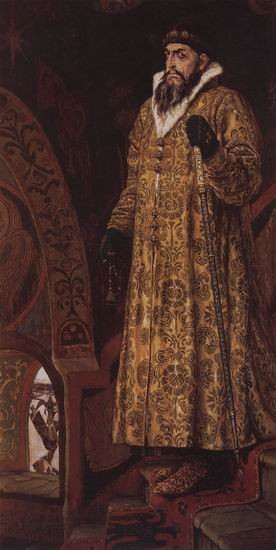 Виктор Васнецов, 
«Царь Иван Васильевич Грозный»
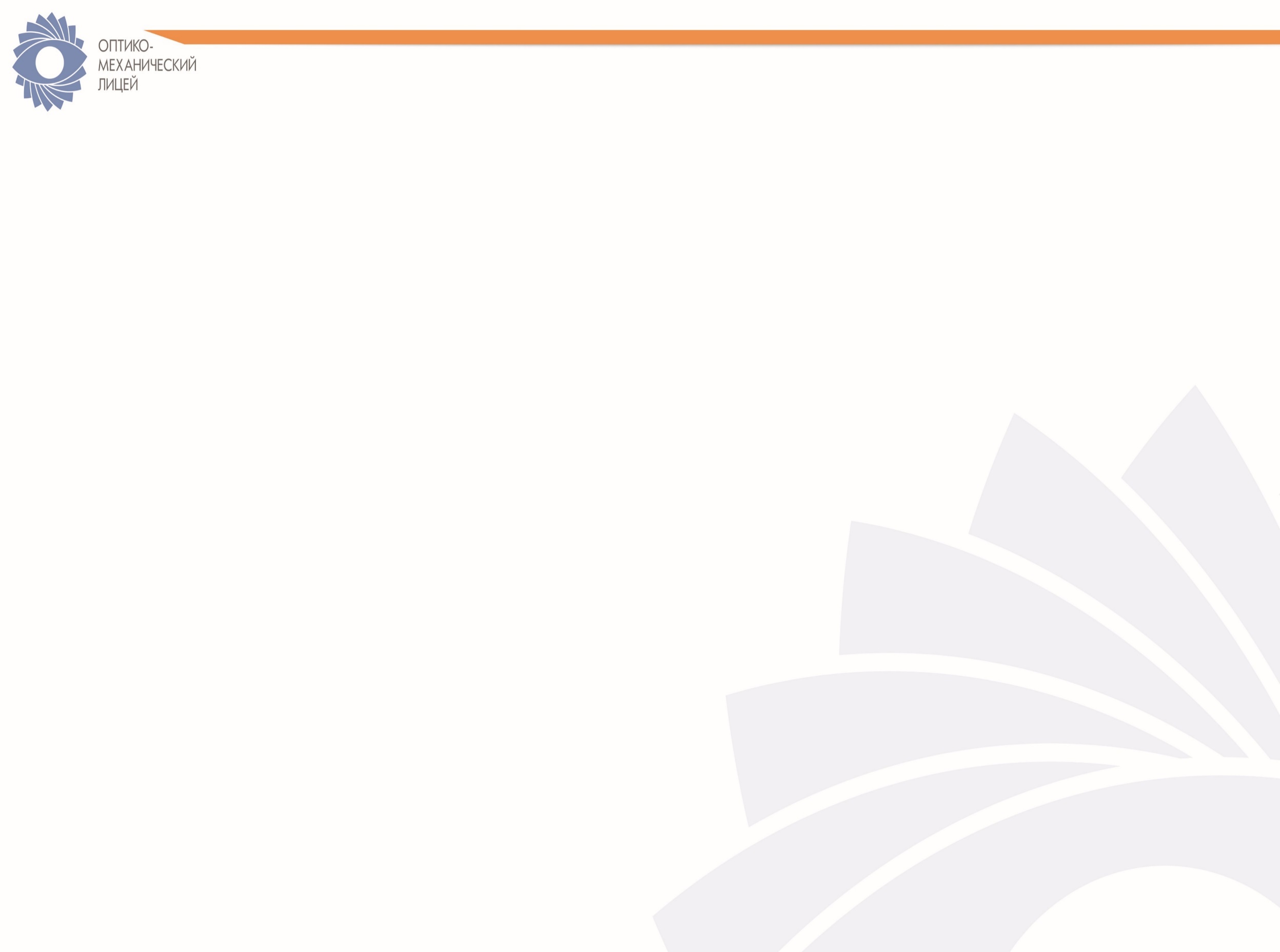 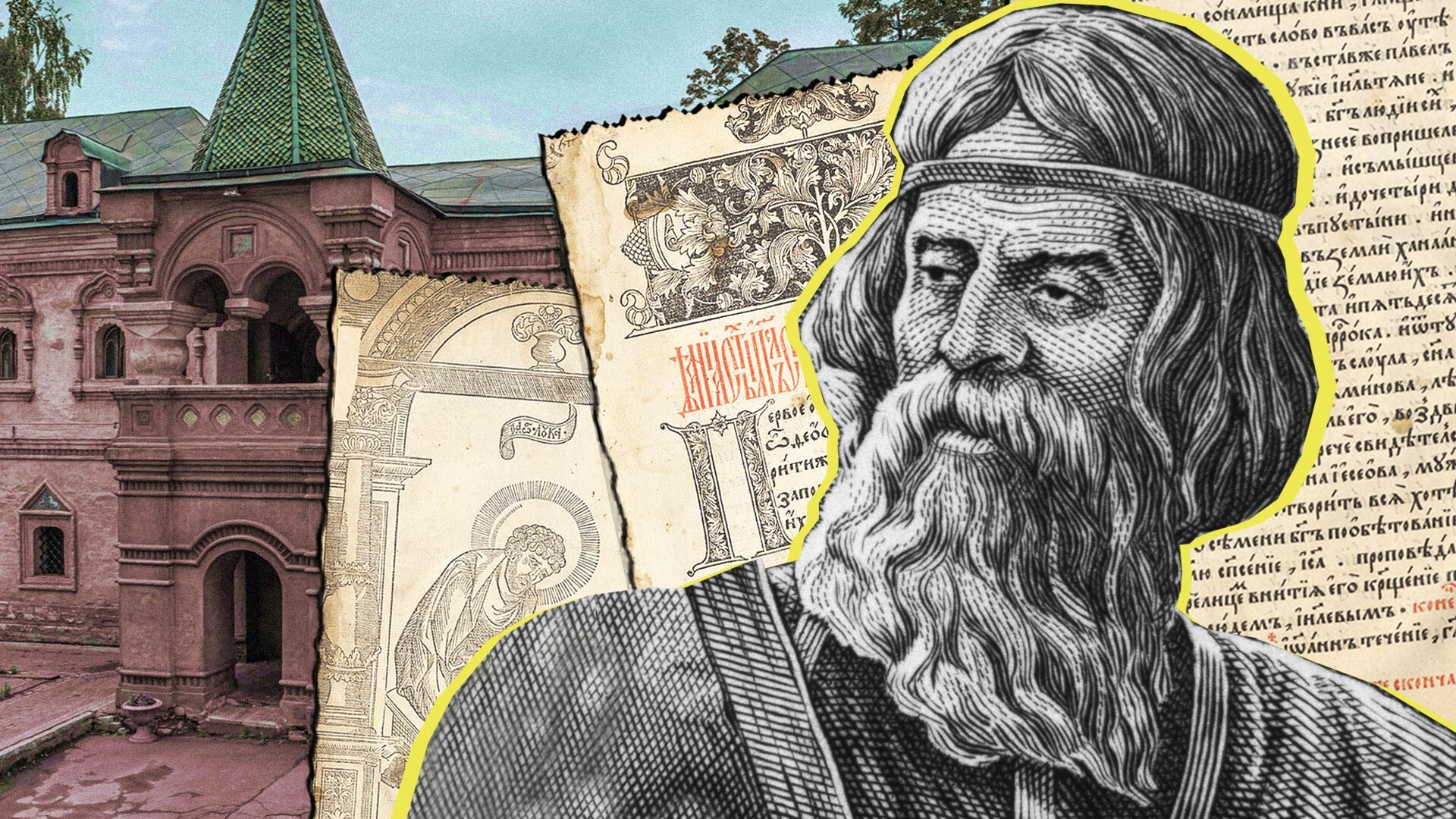 Первопечатник Иван Фёдоров
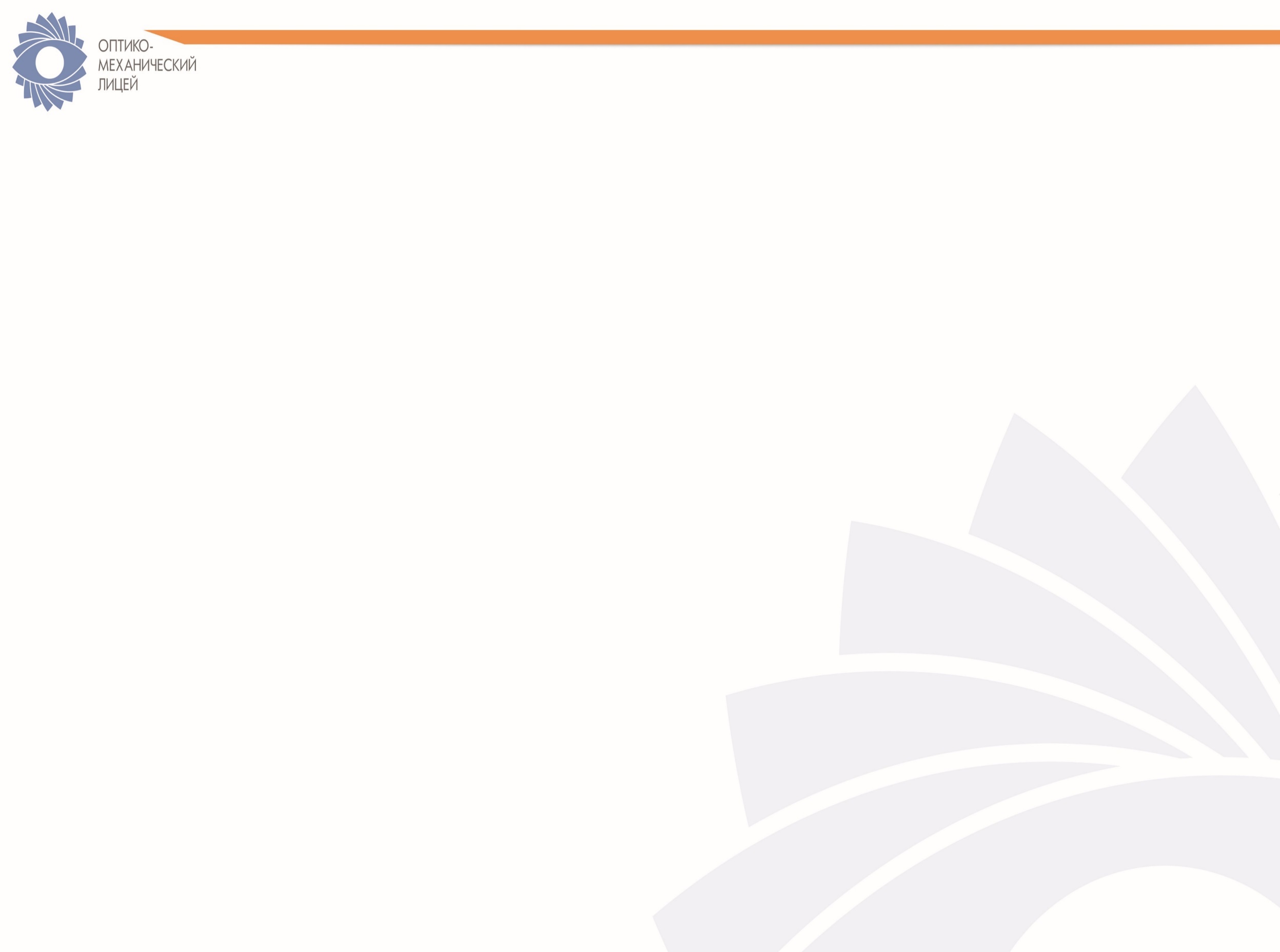 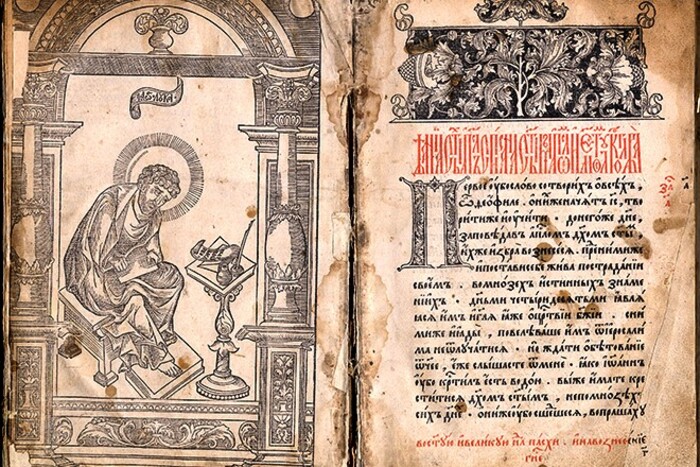 Первое издание «Апостола» в Москве
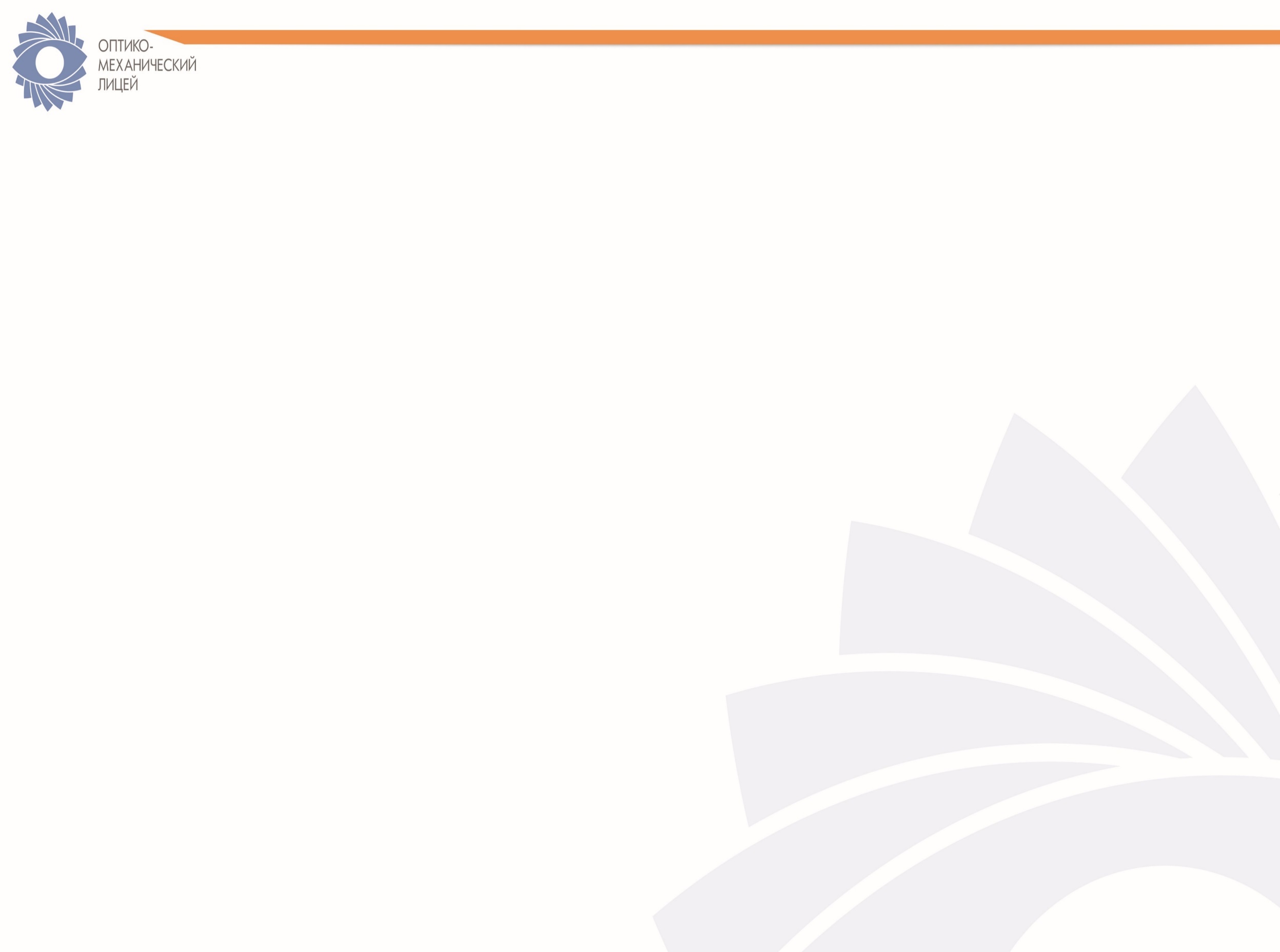 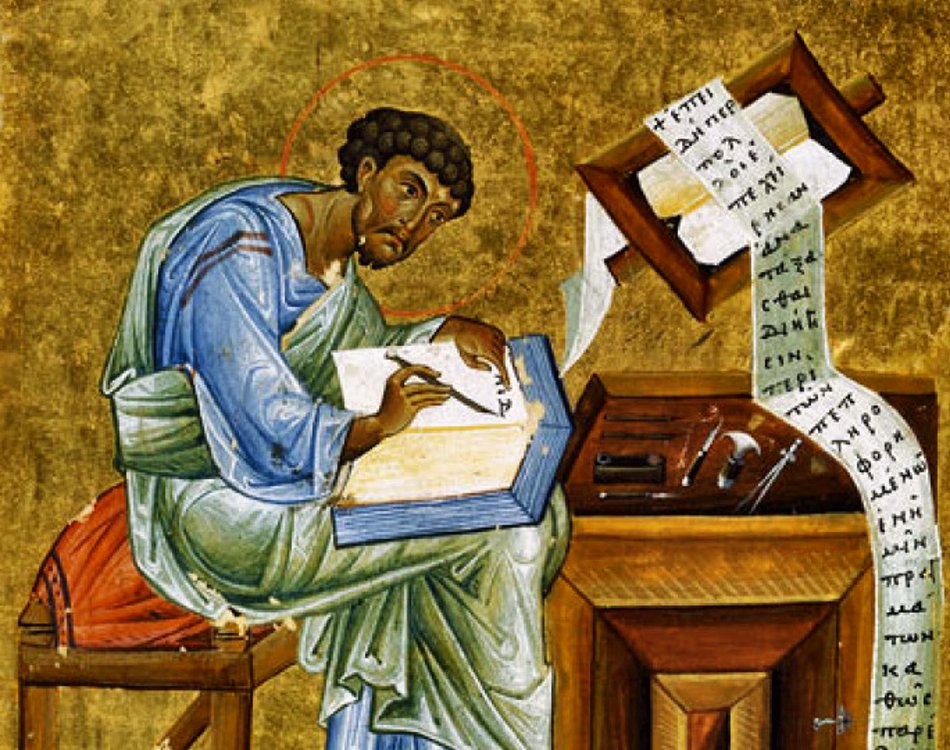 Евангелист Лука
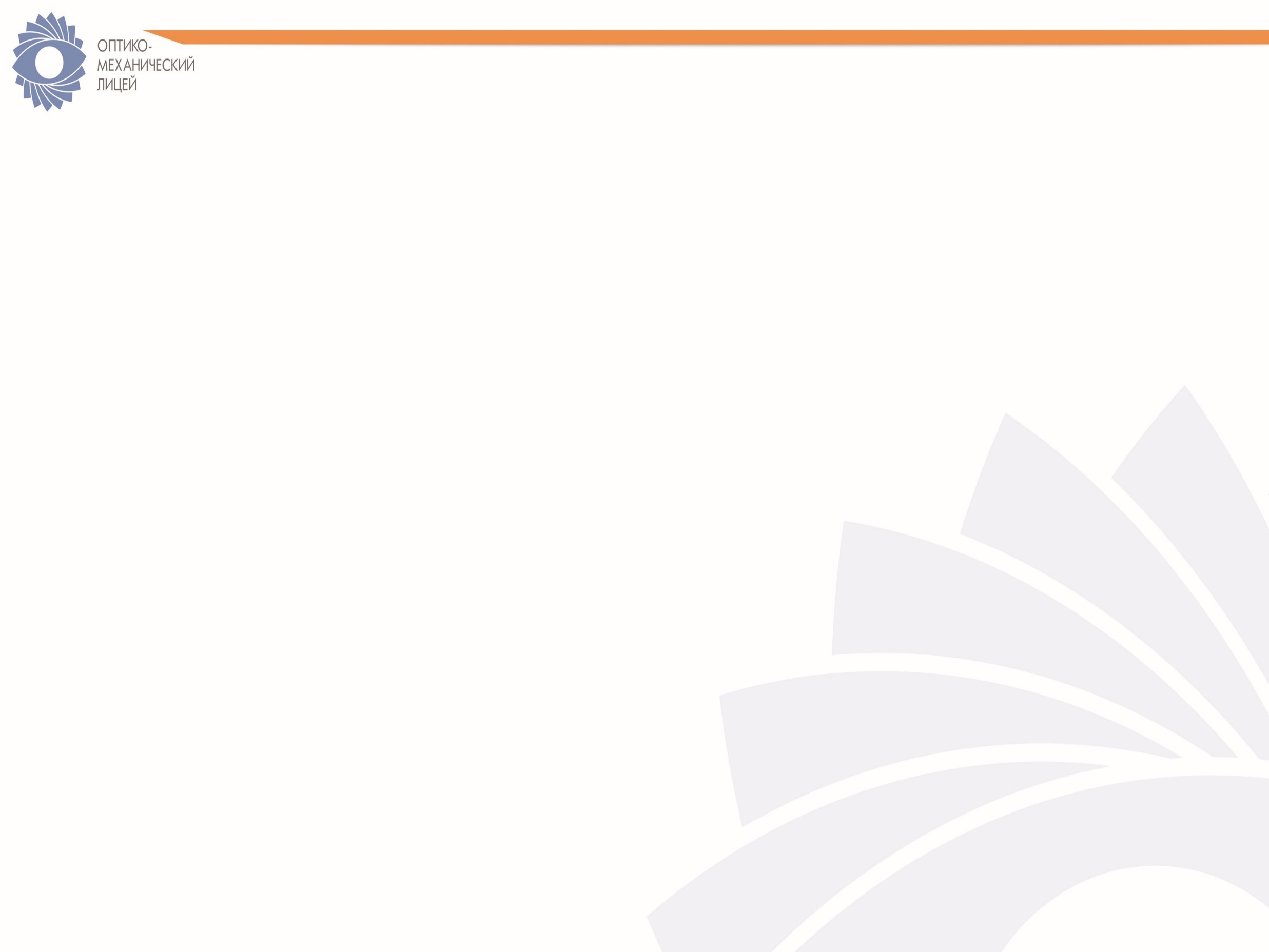 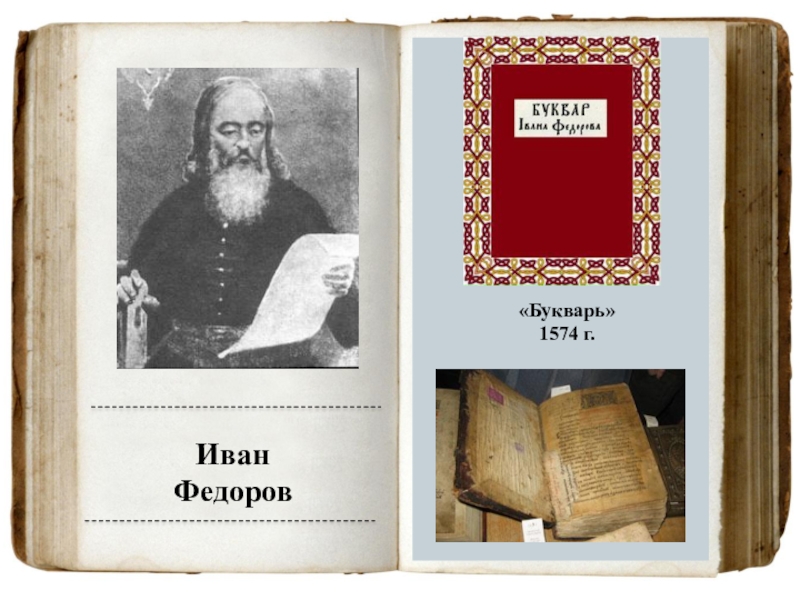 Первый букварь Ивана Фёдорова
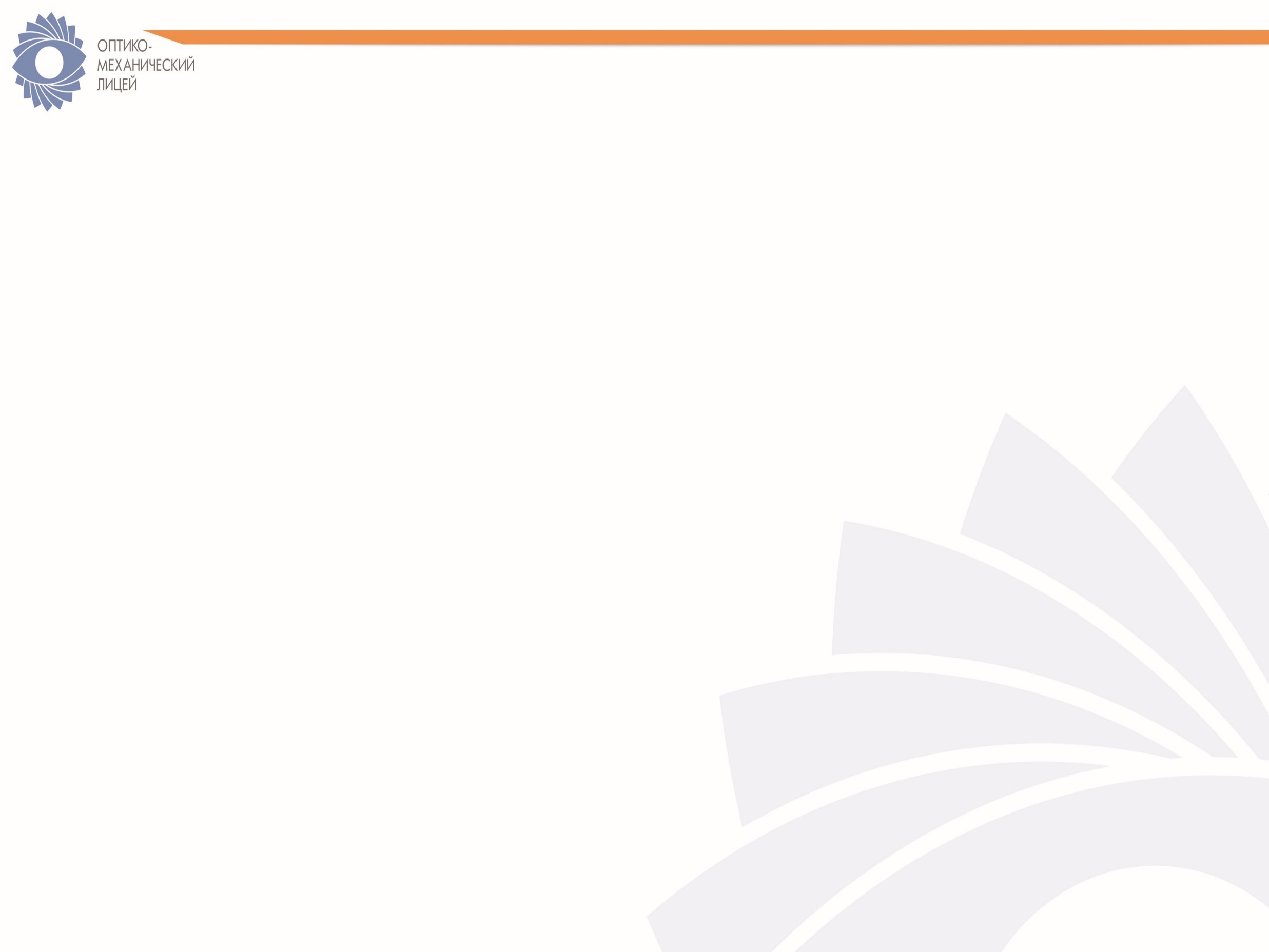 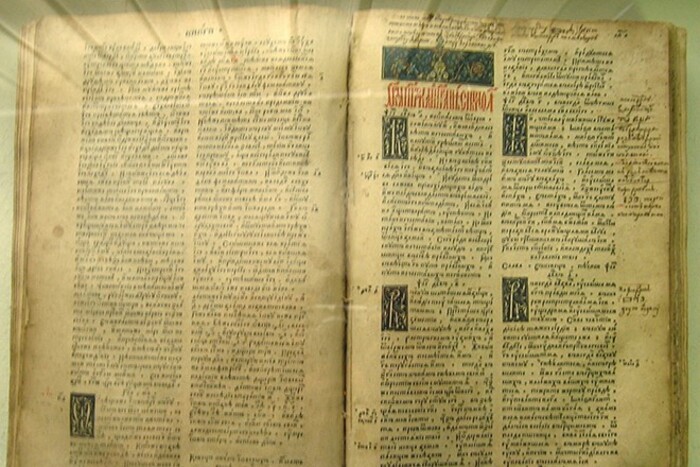 Острожская Библия
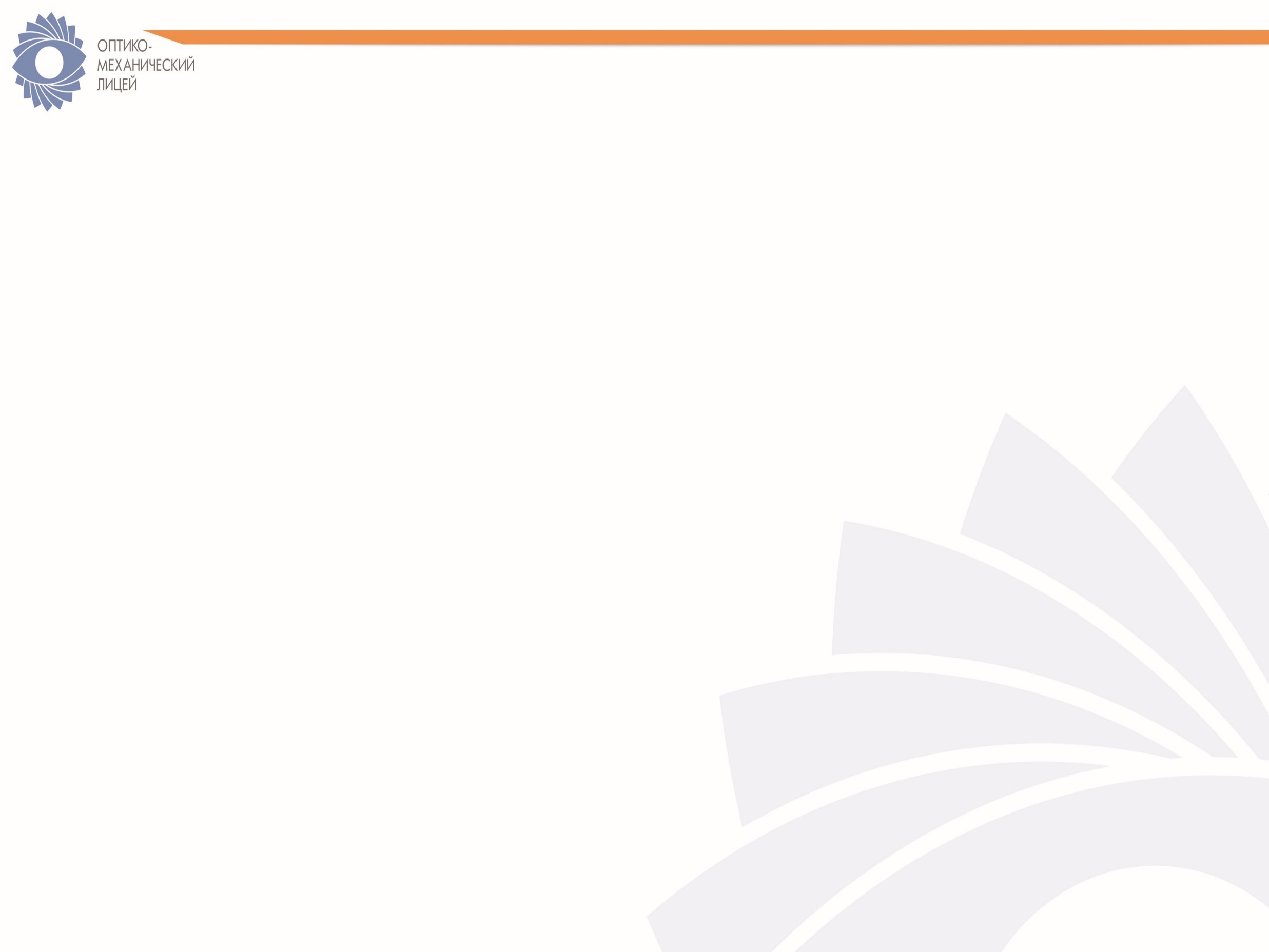 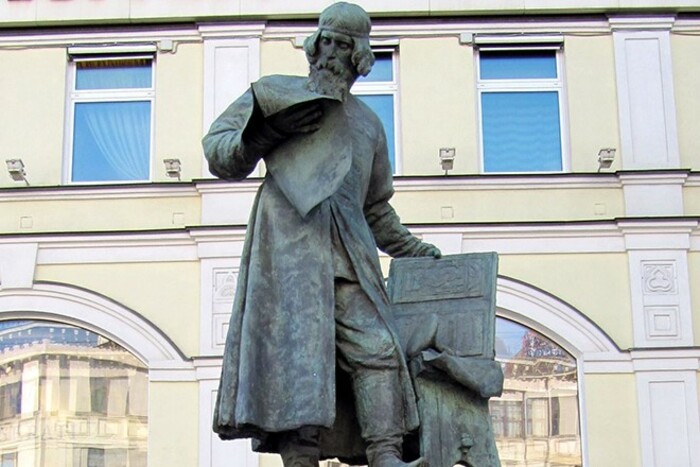 Памятник Ивану Федорову у Печатного двора в Москве
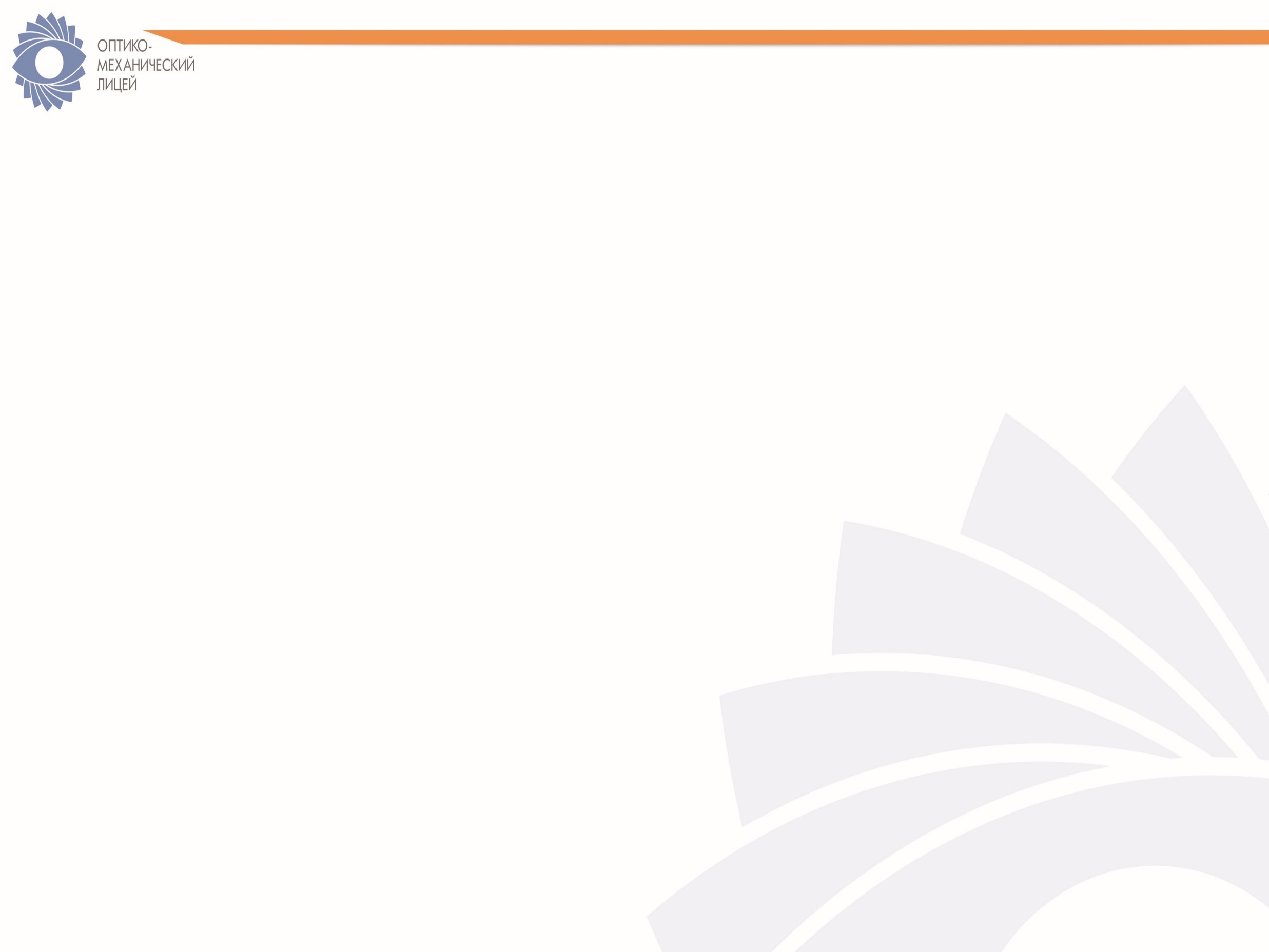 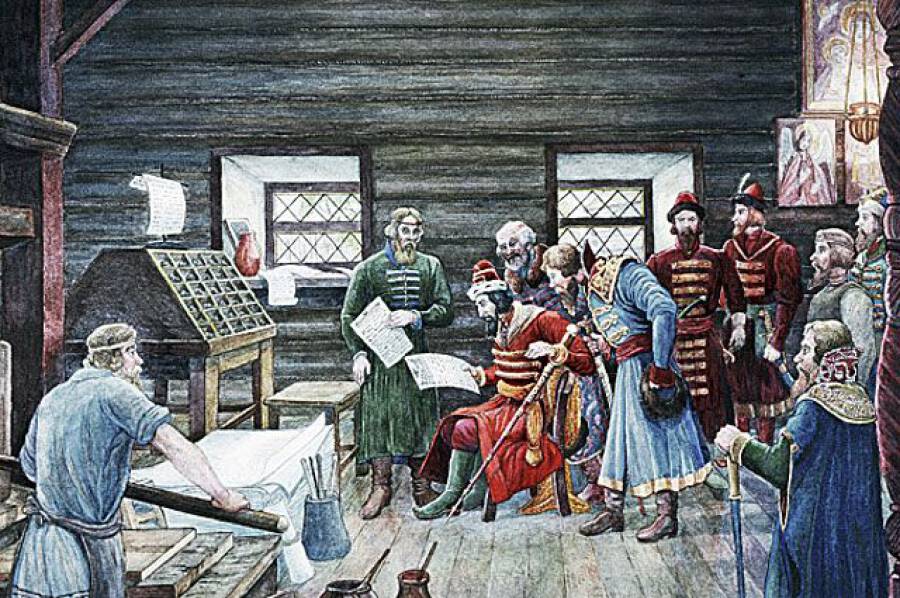 В старой русской печатне
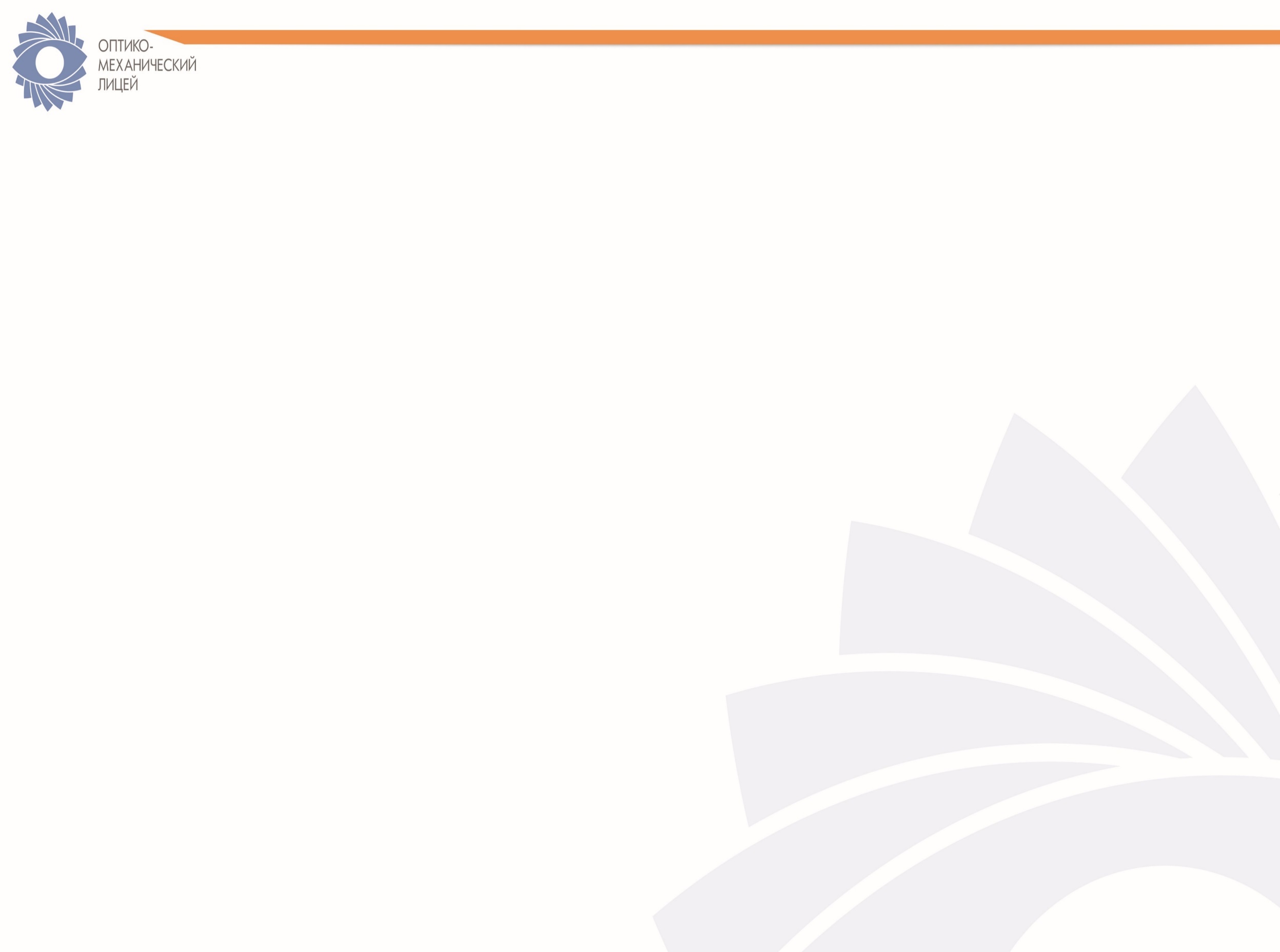 Терпение, гуманизм, щедрость, трудолюбие, мужество, правдолюбие, доброжелательность, честность, бережливость, благородство, упорство, 
всепрощение, христианское смирение, щедрость, бескорыстный самоотверженный труд, изобретательность
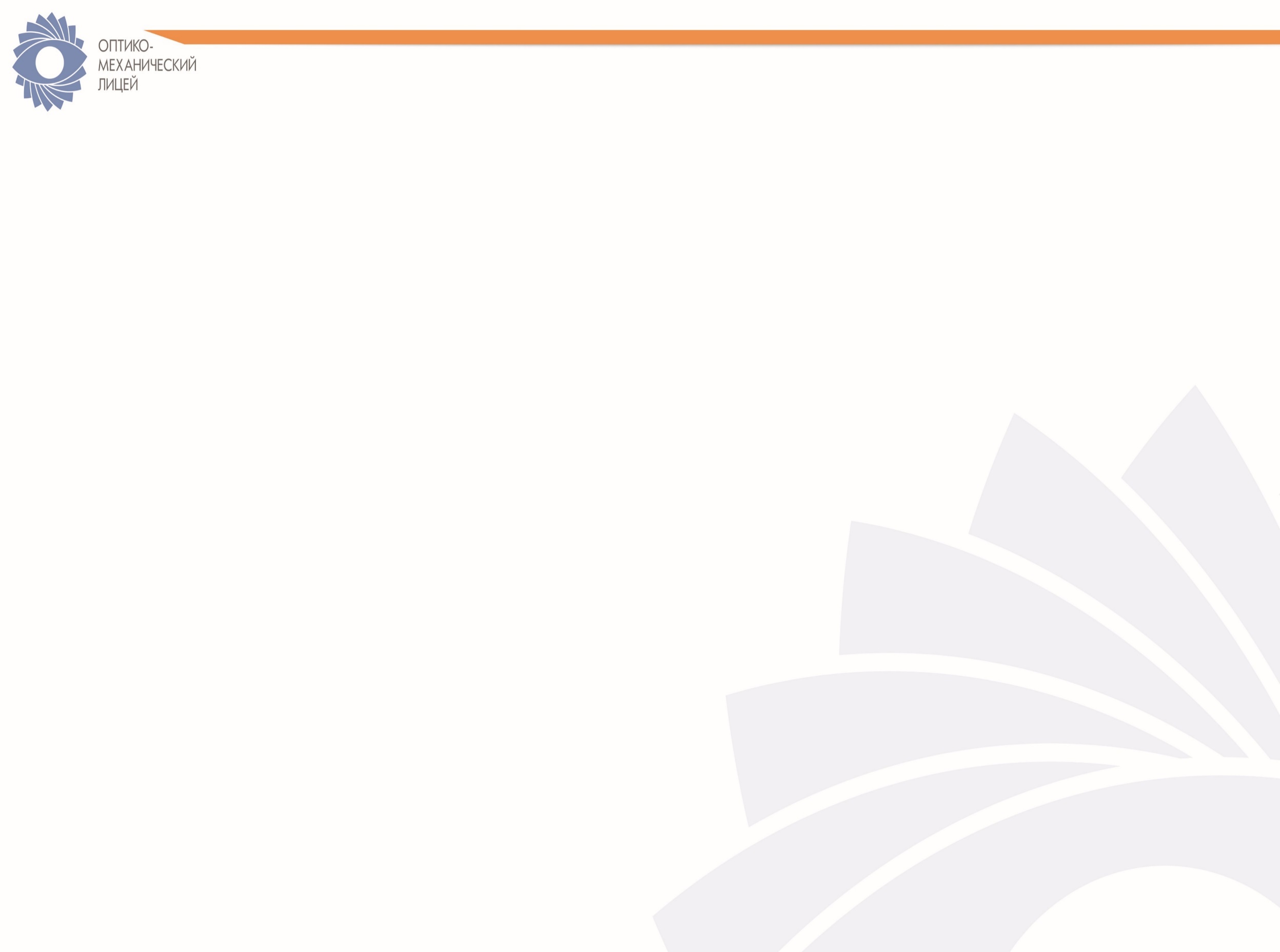 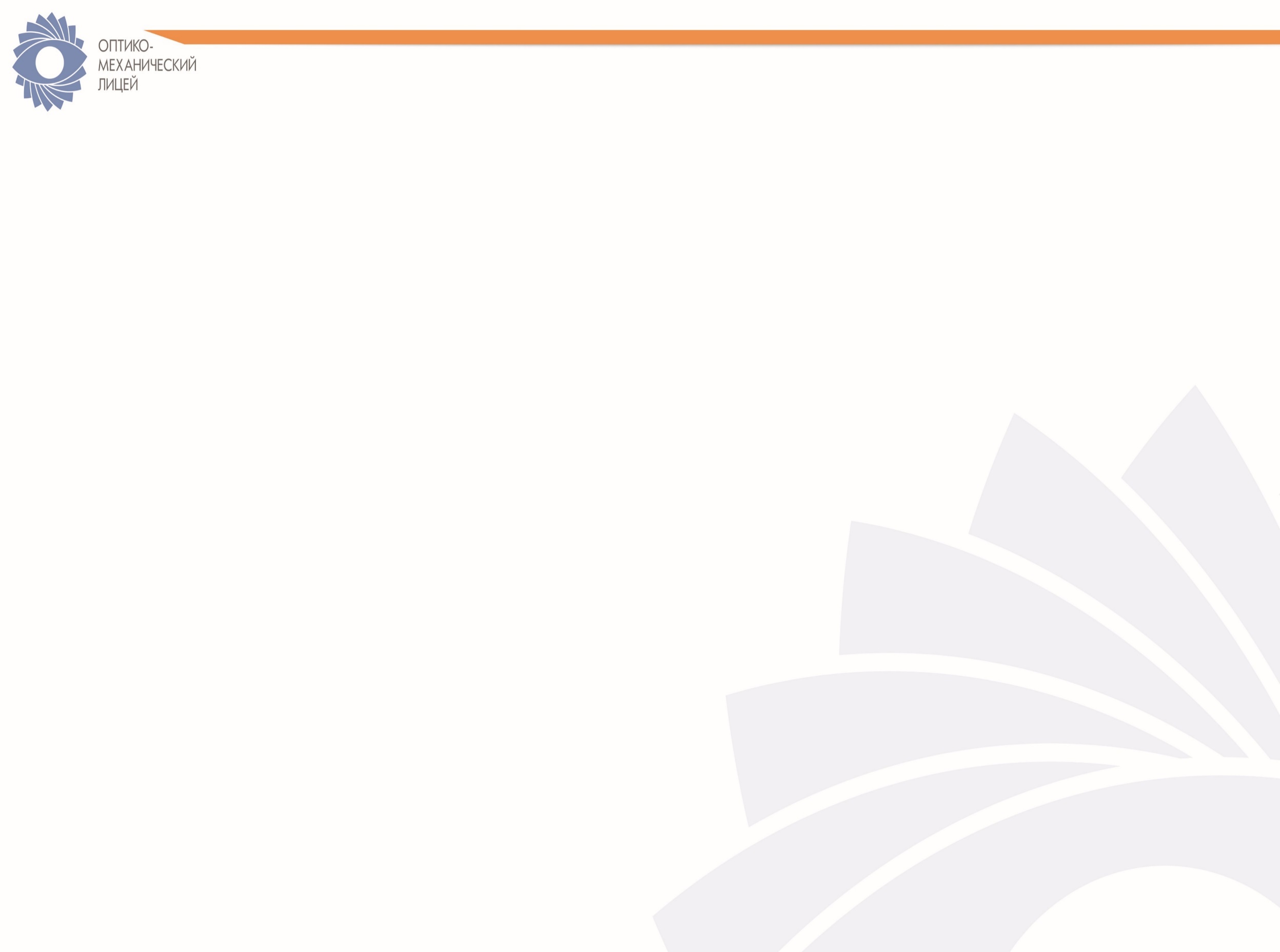 Если вы удачно выберете труд и вложите в него всю свою душу, то счастье само вас отыщет 
К.Д. Ушинский